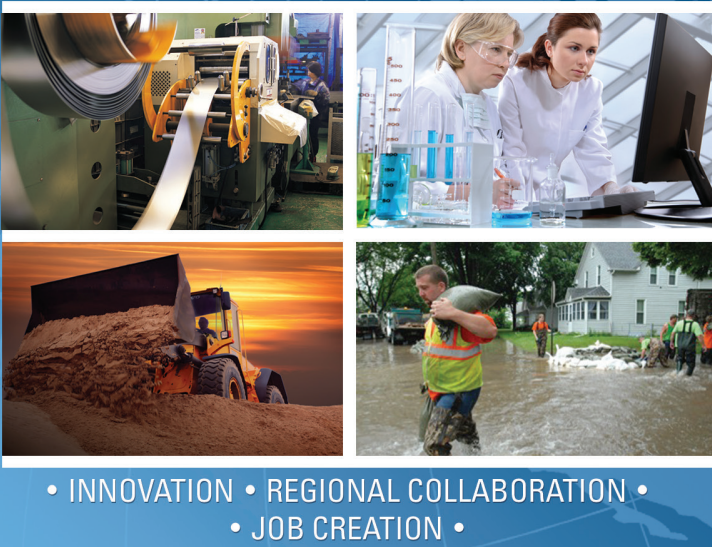 U.S. Department of CommerceEconomic Development Administration (EDA)https://www.eda.govEMDC Grants ConferenceMay 23, 2023
EDA Regions

Philadelphia 
CT, DE, DC, ME, MD, MA, NH, NJ, NY, PA, RI, VT, VA, WV, PR, VI
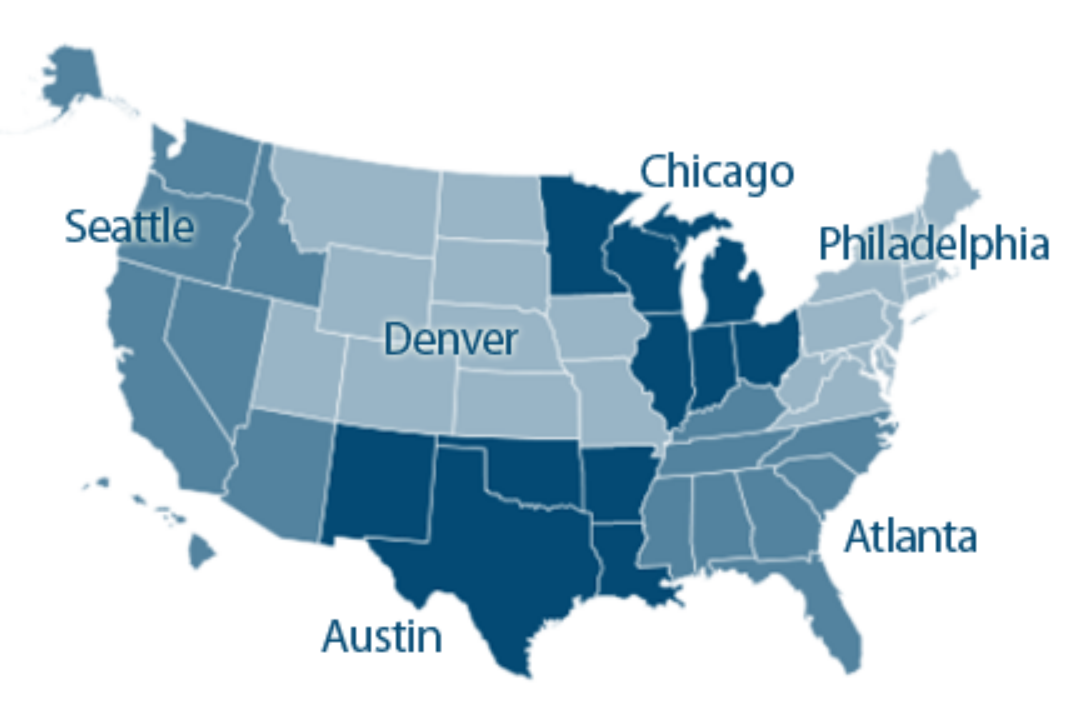 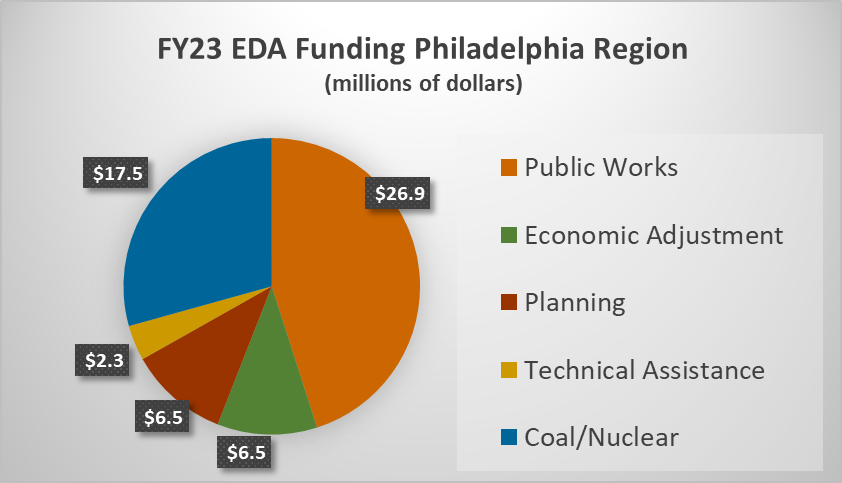 Regional Funding
Philadelphia Region
FY23 – $59.7m to be split among 16 states and territories
1/3 urban -- 2/3 rural
CARES/ARPA funds are exhausted
FY 23 Disaster Supplemental for 2021-2022 ($103m) events is in addition to this.*
FY 22 Biomass - $3m
EDA Regional Office Programs (currently accepting applications)
Notice of Funding Opportunities at  https://www.eda.gov/funding
More programs to come!
EDA Headquarters Programs (currently or soon accepting applications)
Notice of Funding Opportunities at  https://www.eda.gov/funding
More programs to come!
Program Eligibility
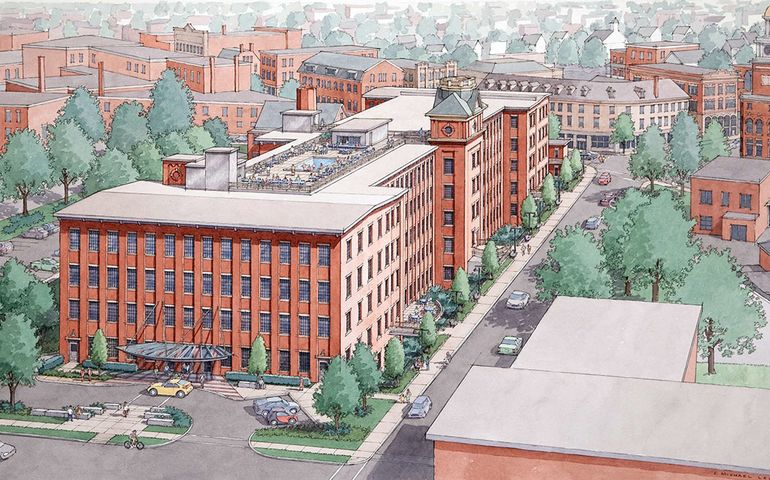 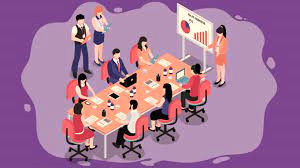 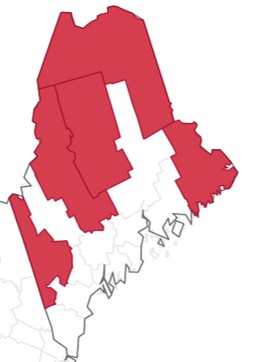 Applicant Eligibility
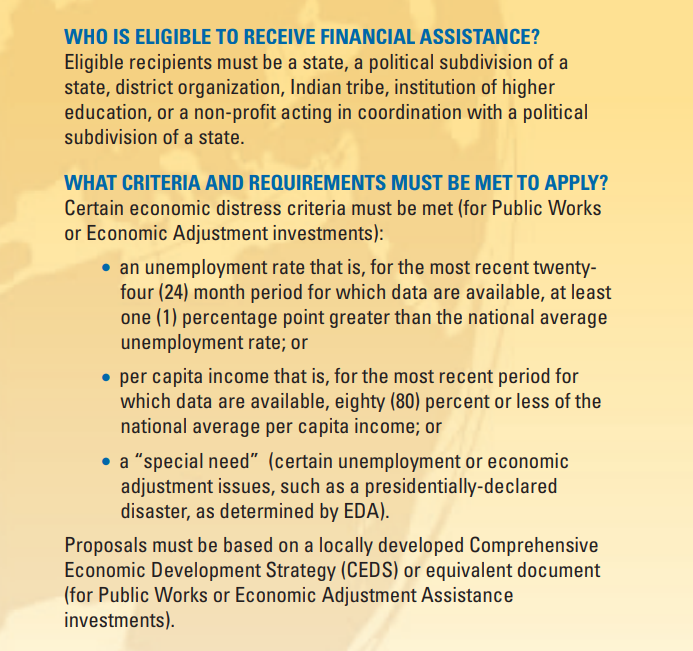 Ineligible: EDA does not award grants to private companies or individuals.
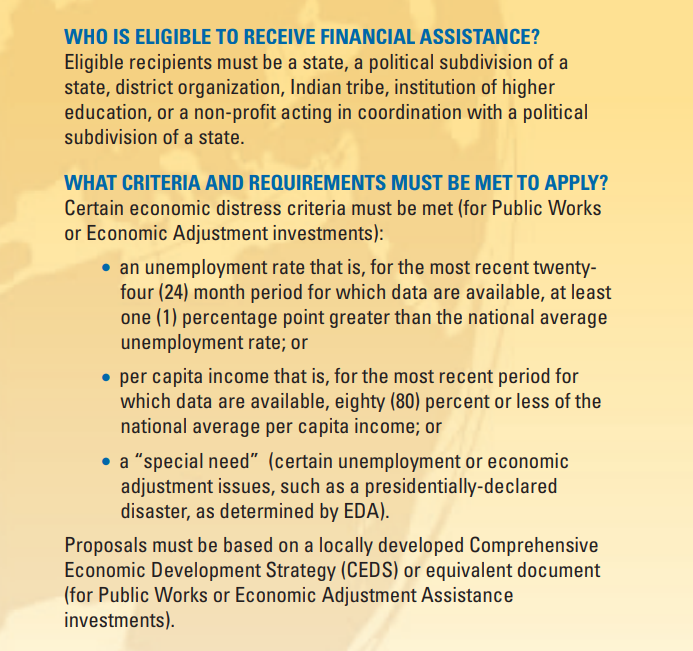 Regional Eligibility
Regions are 
self-defined. 
(County, municipality, census tract, 
labor market area, river valley, etc.)
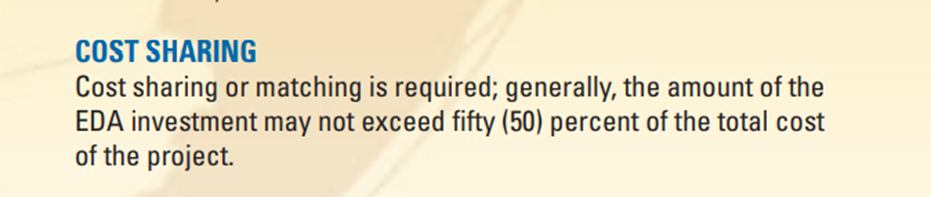 Project Eligibility
Non-Construction: The investment’s scope of work must primarily benefit an eligible region and stakeholders from that eligible area must be directly engaged. Planning, Technical Assistance, and Revolving Loan Funds are all Non-Construction.
Construction projects: The project may include design/engineering and must be located in an eligible region. 
Region that meets EDA’s economic distress criteria.
Economic Development District (EDD) that is located in a region that does not meet EDA’s economic distress criteria, but that EDA determines the proposed project will be of substantial direct benefit to a geographic area within the EDD that meets EDA’s economic distress criteria.
Geographic area of poverty or high unemployment that meets EDA’s economic distress criteria, but which is located in a region that overall does not meet EDA’s distress criteria.
Ineligible: Housing, casinos, golf courses and retail (some exceptions). EDA does not duplicate investments of other agencies or support relocation of jobs from one region to another.
Investment Priorities and Metrics
All projects must advance one or more of EDA’s Investment Priorities:
Equity
Recovery and resilience
Workforce development
Manufacturing
Technology based economic development
Environmentally sustainable development
Exports and foreign direct investment (FDI)
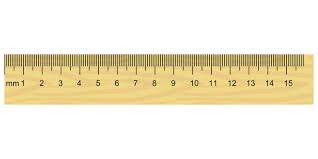 Economic Impact Metrics:
Created jobs
Retained jobs
Private investment
Application and Award Process
The IRC will issue either a denial or a non-binding commitment letter, typically with a request for additional information. If met, an award will be made.
Construction/RLF projects handed off to Engineering/ Finance. All other projects managed by EDR. Semi-annual financial and progress reports and reimbursement requests.
Read the NOFO. 
Read it again. 
Work closely with your EDD and your Econ Dev. Rep. (EDR) on eligibility,  project scope and budget!
The EDR presents the application to the Investment Review Committee (IRC). Competes against other projects in the state and in the region.
Undergoes rigorous review by EDR and subject matter experts. 
Curing of minor deficiencies.
Noncompetitive projects will get a denial letter.
Accepted on a rolling basis. No deadlines. Projects are awarded as they come in – not at the end of the year. More info on next slide!
As of 4/6/23
How to Apply for EDA Funding
New grant management system and application platform “EDGE.”
https://sfgrants.eda.gov
Salesforce platform for applications and project management.
Applications no longer accepted on grants.gov.
However, some of the forms required in the application are downloadable at grants.gov.
Step 1. Register for an account. 
             Authorized Representative MUST have an account.
Step 2. Set up application team.
Step 3. Apply. Populate forms and upload attachments.
Step 4. Save workspace. Do NOT hit submit until I review it!
Step 5. SUBMIT starts the formal review process.
Grants Online (planning) and OPCS (most other projects) awards will be migrated to EDGE by 2024.
EDGE Portal
Click “Not a member?” to create a new account
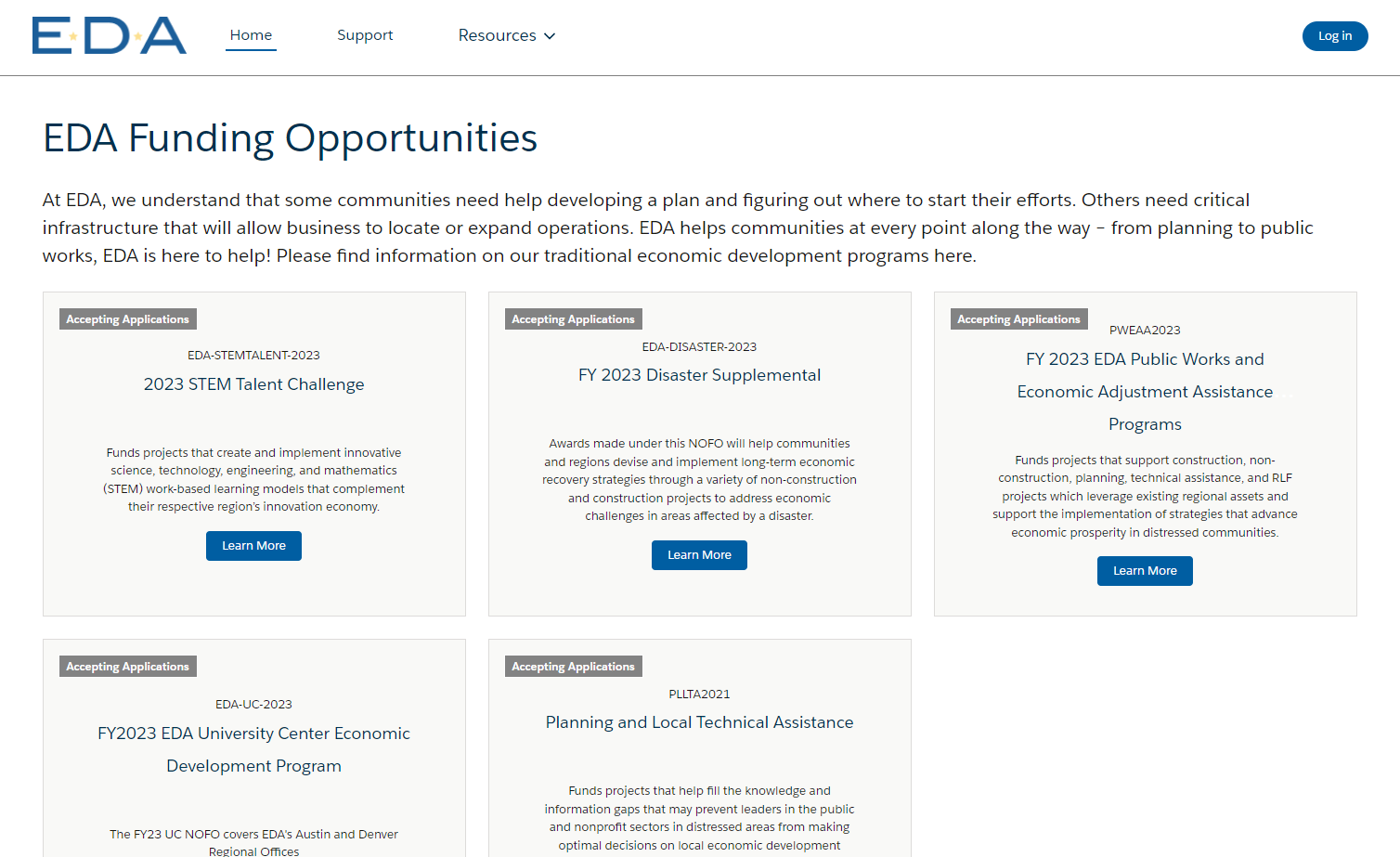 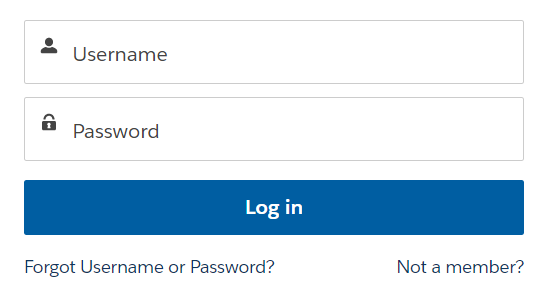 EDGE Portal
If you are unable to register or log in, please contact the EDGE Help Desk for support at grantHDsupport@eda.gov
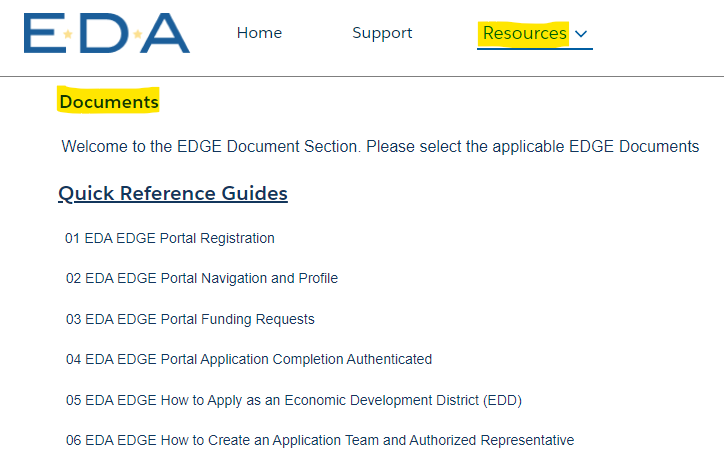 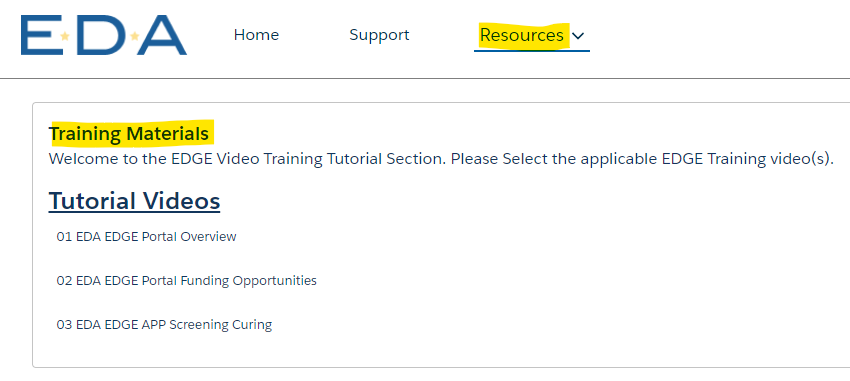 Eligible Counties
Per Capita Income 
Washington 
Somerset 
Piscataquis
Oxford
Aroostook

NOTE: individual census tracts and other geographies (i.e. a river valley or a labor market) could also be eligible using PCI or unemployment rate.
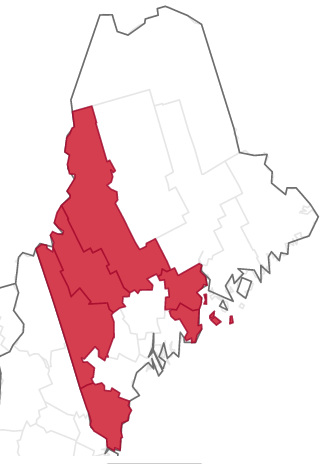 Disaster Declarations 2021/2022
Franklin
Knox
Oxford
Somerset
Waldo
York
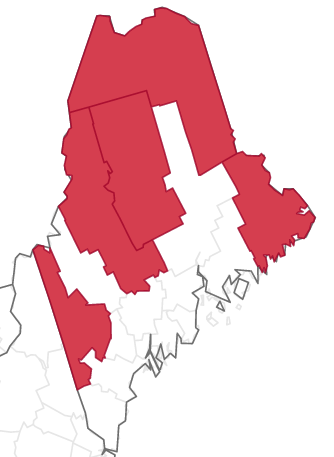 PCI and unemployment data change over time. Visit https://www.statsamerica.org/distress
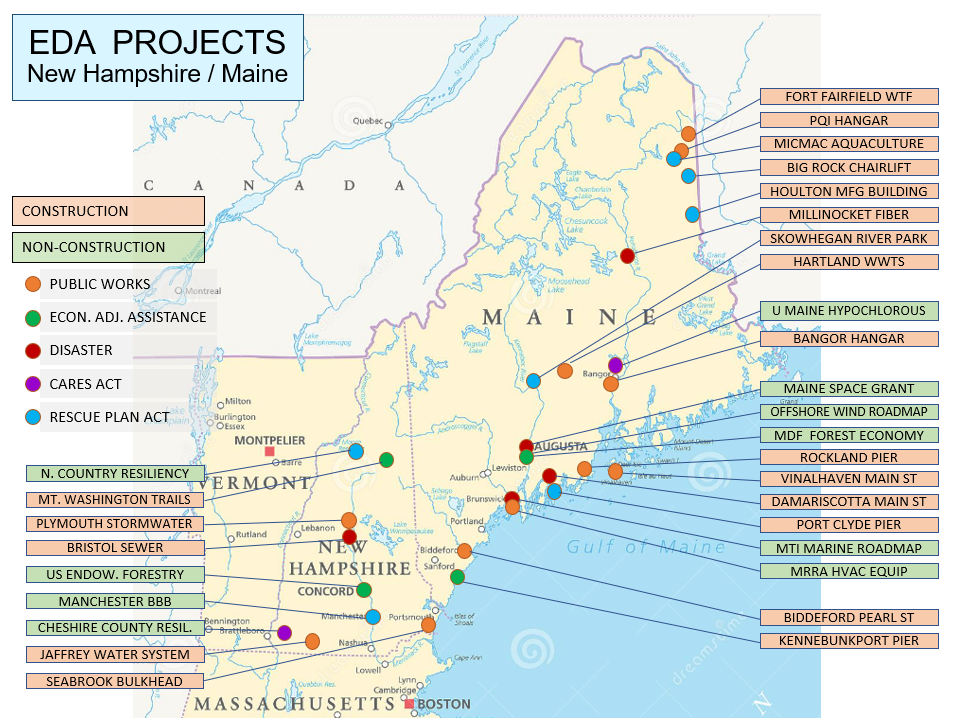 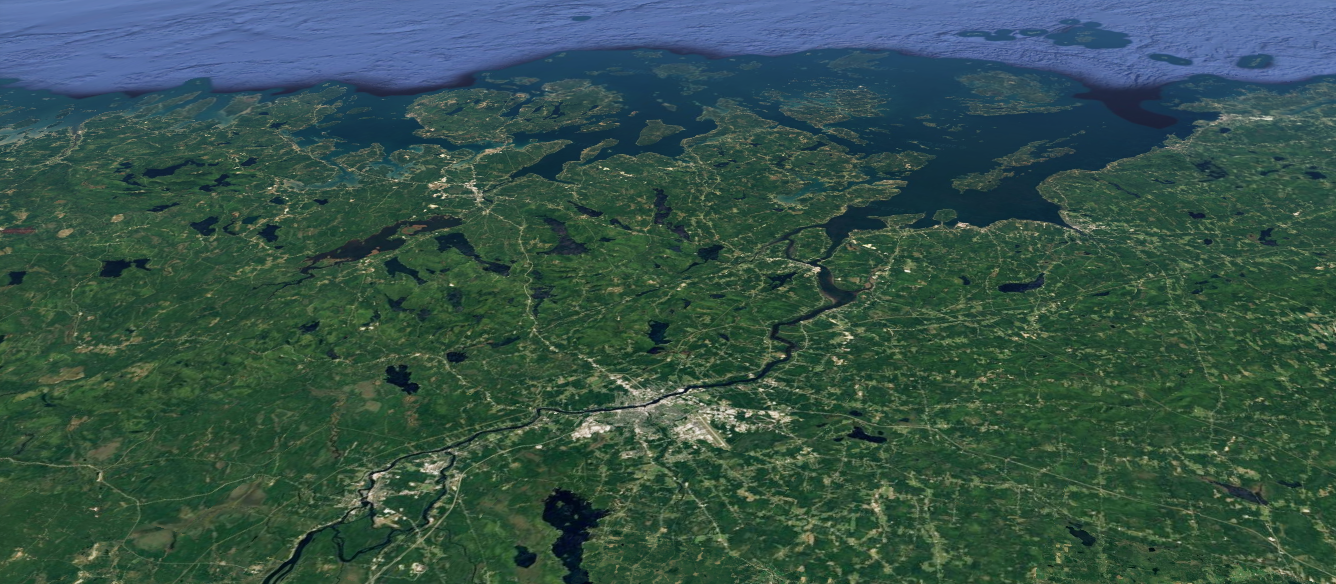 Questions?

Thank you!
Katherine TrapaniProgram / Management Analystktrapani@eda.gov215-514-6572
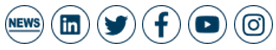 https://sfgrants.eda.gov